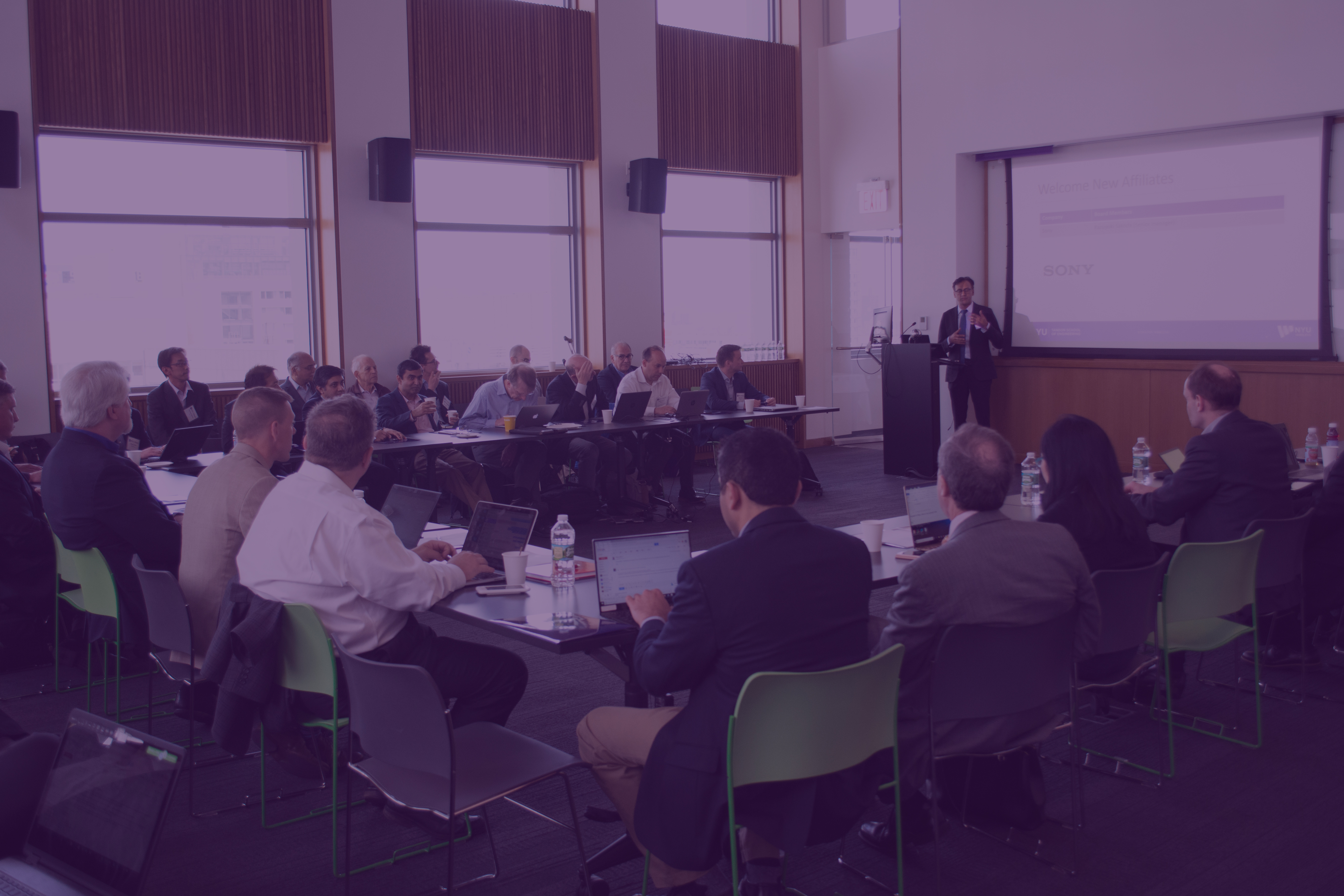 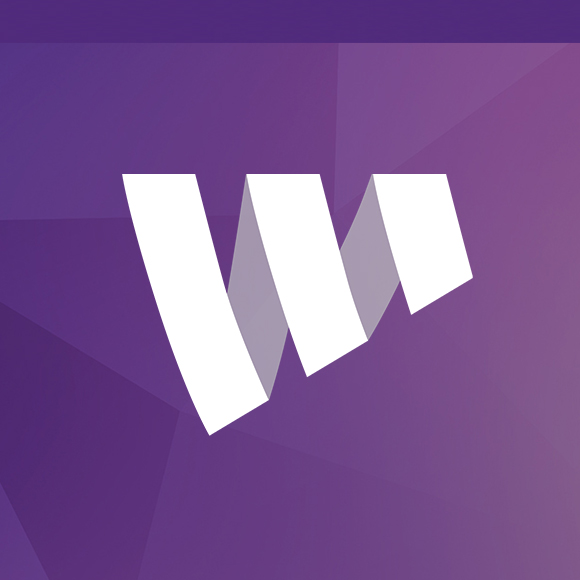 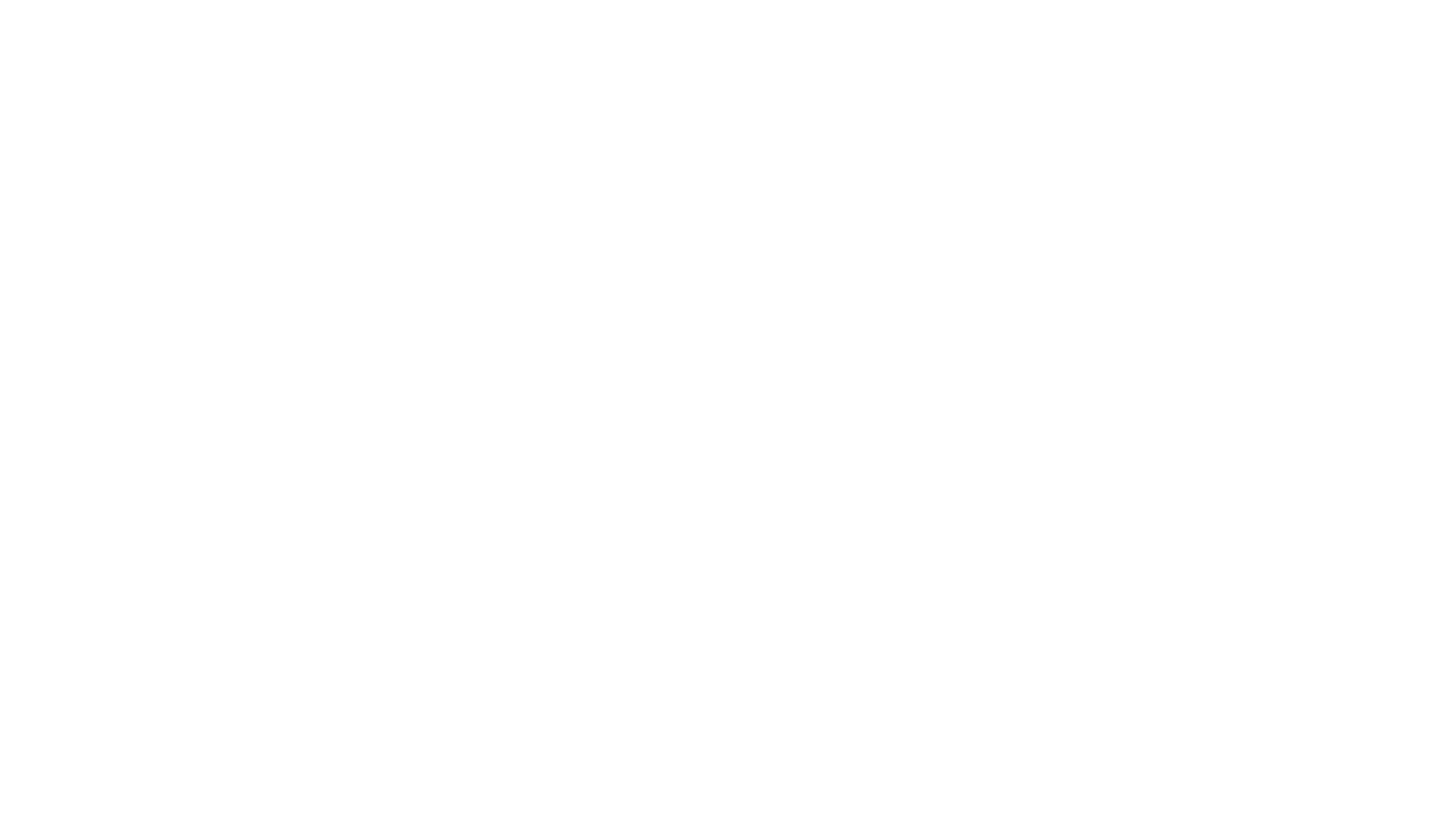 Title Here
Subtitle Here
January 25, 2020
1
Example Table
© 2020 NYU WIRELESS
2
Mixed Content Example
List
List item 2
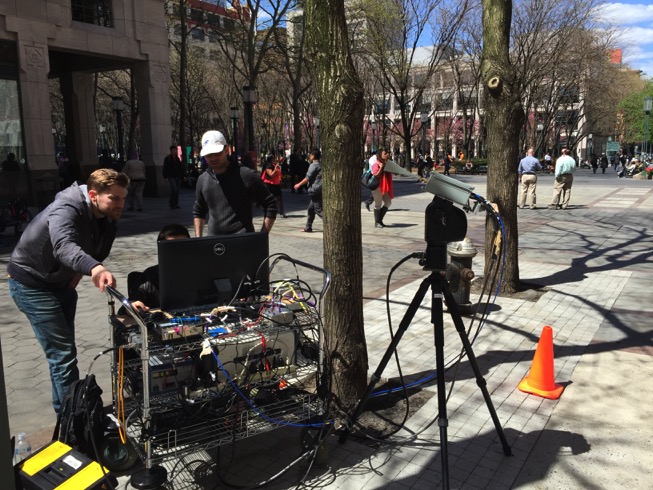 © 2020 NYU WIRELESS
3
NYU WIRELESS & Our Industrial Affiliates
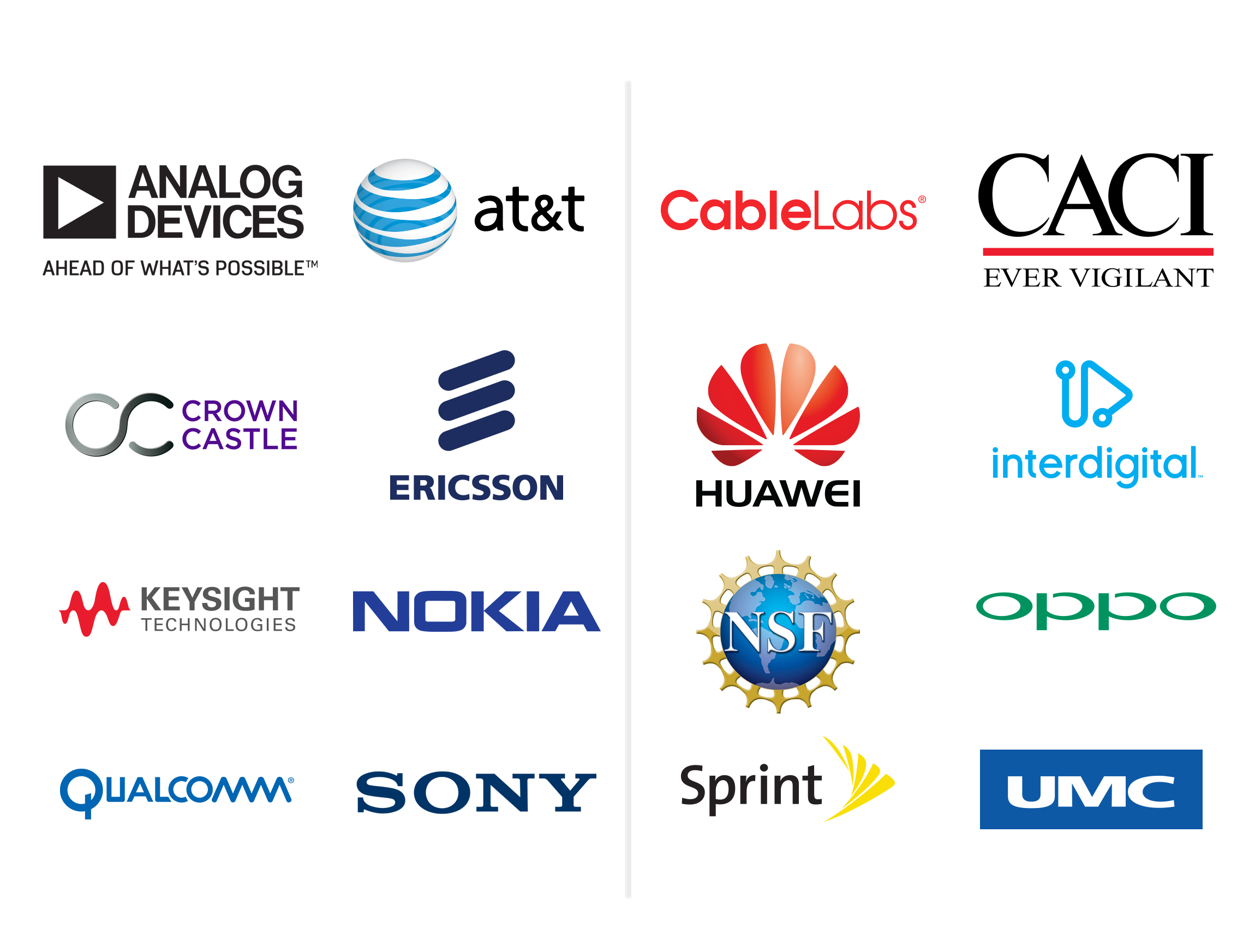 Acknowledgement to our NYU WIRELESS Industrial Affiliates and NSF
© 2020 NYU WIRELESS
4